PROGRAM STUDISISTEM INFORMASI
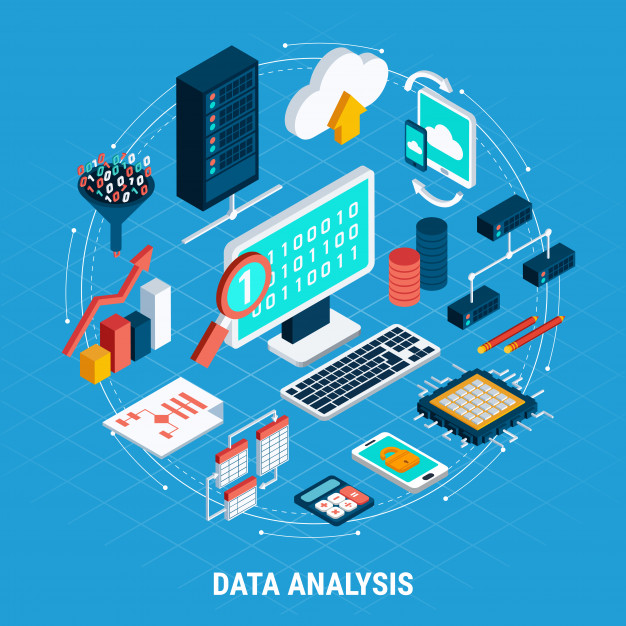 OPERATOR RELATIONAL
Tim Dosen Pengampu Mata Kuliah Basis Data Lanjutan
2020
Capaian Pembelajaran
Mahasiswa mampu menjelaskan fungsi operator relational pada SQL
Kemampuan Akhir yang Diharapkan
mahasiswa mampu mengimplementasikan fungsi operator relational pada SQL
Operator Relasional
Ada beberapa macam operator relasional pada My Sql, yaitu :
Contoh :
Menampilkan nama pegawai yang gajinya diatas 1,000,000 dari tabel pegawai.
MySQL>Select nama_peg From Pegawai Where gaji > 1000000;
Tabel pegawai
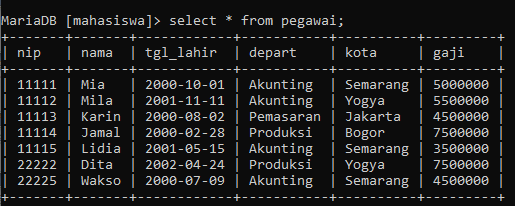 Menuliskan ekspresi pada kolom
Contoh  :
Akan menampilkan seleruh nama dan gaji pegawai setelah gaji dinaikkan 5% dari gaji semula
MySQL>Select nama, gaji + (0.05*gaji) From Pegawai;
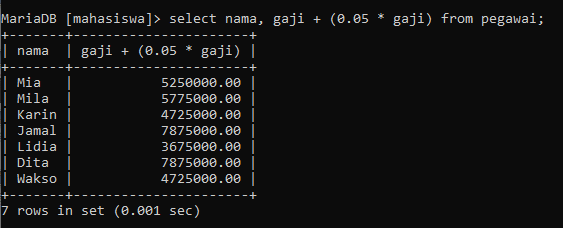 Memberi nama lain terhadap kolom 
Contoh :
Akan menampilkan seleruh nama dan gaji pegawai setelah gaji dinaikkan 5% dari gaji semula dan nama kolomnya adalah gajibaru
MySQL>Select nama, gaji + (0.05*gaji) as gajibaru From Pegawai;
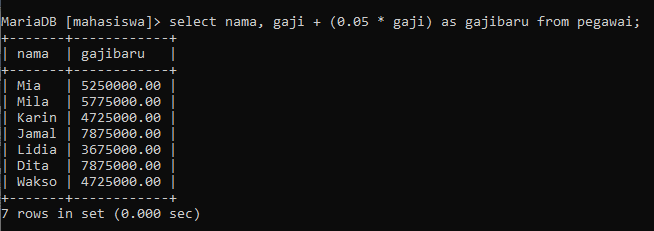 Menambahkan Teks dalam baris keluaran
Pernyataan select memungkinkan pemakai menambahkan suatu teks pada baris-baris keluaran.
Contoh :
Akan menampilkan nama dan gaji seluruh pegawai dengan menambahkan teks rupiah setelah angka gaji.
MySQL>Select nama, gaji ,’Rupiah’ From pegawai;
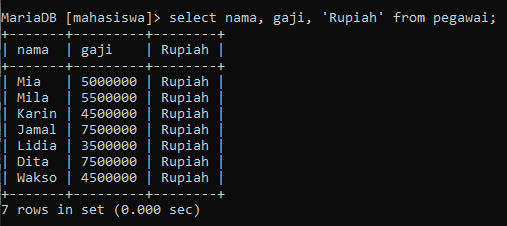 Pemakaian Select tanpa klausa FROM
   Cara ini digunakan untuk mengevaluasi ekspresi tertentu yang tidak ada kaitannya dengan tabel.
Contoh 1 :
    Akan dihitung nilai perkalian 2 * 1
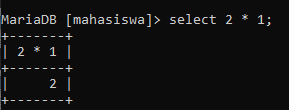 MySQL>Select 2 * 1;
Contoh 2 :
    Akan dicek nilai kondisi 2 > 1.
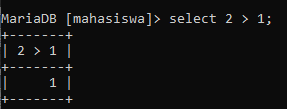 MySQL>Select 2 > 1;
Ekspresi Berkondisi
      Ekspresi dimanfaatkan untuk mengubah keluaran yang berbeda dengan data asalnya, Syntax :
Case nilai_ekpsresi
      When nilai_ekspresi
      Then nilai_ekspresi
      [Else nilai_ekspresi]
      End
Contoh 1 : 
      Akan ditampilkan kota ‘Yogya’ menjadi ‘Jogjakarta’
MySQL>Select nama, Case kota when ‘Yogya’  Then ‘Jogjakarta’ End From Pegawai;
Contoh 1 : 
      Akan ditampilkan kota ‘Yogya’ menjadi ‘Jogjakarta’
MySQL>select nama, case kota when ‘Yogya’  then ‘Jogjakarta’ end from pegawai;
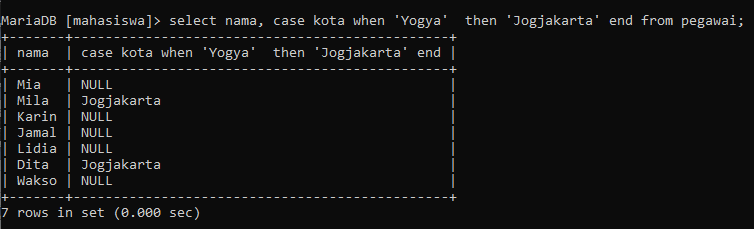 Contoh 2 :
Akan ditampilkan nama, nilai dan skor nilai mahasiswa.
MySQL>Select nama_mhs, Nilai, Case
	    When nilai >= 80 Then ‘A’
	    When nilai >= 70 Then ‘B’
	    When nilai >= 60 Then ‘C’
	    When nilai >= 50 Then ‘D’
  	       Else ‘E’
	    End as Skor
      From Ujian;
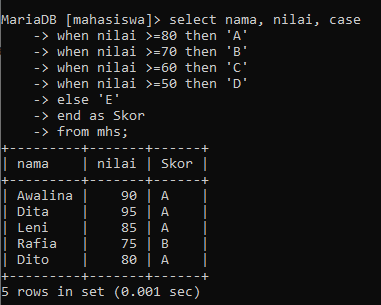 Ekspresi Tentang Waktu
     SQL menyediakan ekspresi DATE, TIME, dan TIMESTAMP.
     Date menyatakan sebuah tanggal dengan susunan : yyyy-bb-tt, misalnya 1964-9-1.
     Time menyatakan waktu, dengan format : jj:mm:dd
     Timestamp menyatakan sebuah tanggal dan waktu, misalnya 1964-9-1 5:32:24
Contoh 1 :
Menampilkan nama mahasiswa dan tanggal lahir yang tanggal lahirnya diatas tanggal 1964/9/1.
MySQL>Select nama_mhs, tgl_lahir From Mhs  Where tgl_lahir > Date ‘1964/9/1’;
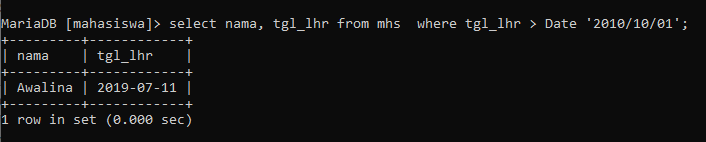 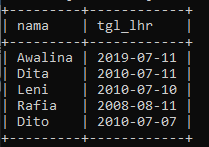 Contoh 2 :
Melakukan proses perhitungan data tanggal
MySQL>Select Date ‘1998/7/2’ – Date ‘1998/5/2’
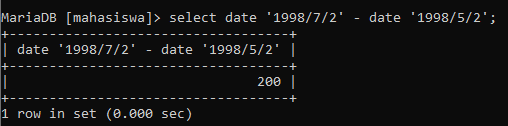 Contoh 3 :
Melakukan proses perhitungan data waktu
MySQL>Select Time ’23:12:00’ – Time ’22:10:32’
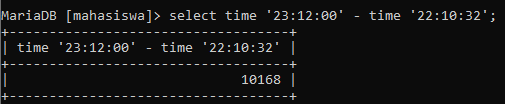 Fungsi Nilai
Sql menyediakan sejumlah fungsi nilai yang mempunyai ciri ‘pemanggilannya tanpa disertai tanda kurung’. Fungsi-fungsi tersebut adalah :
Current_date          : menghasilkan tanggal sekarang
Current_time          : menghasilkan waktu sekarang
Current_timestamp : menghasilkan tanggal dan waktu sekarang
Contoh 1 :
Akan menampilkan usia masing-masing mahasiswa pada saat pernyataan ini dijalankan.
MySQL>Select nama_mhs,  ( Current_date – tgl_lahir ) / 365 as usia From Mhs;
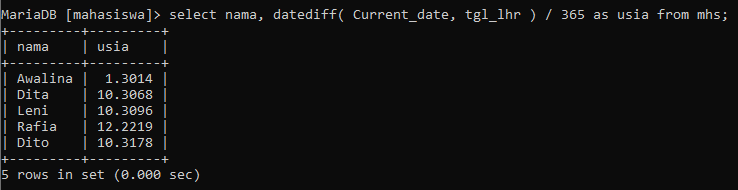 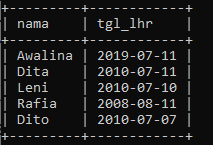 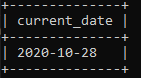 Contoh 2 :
Akan menampilkan nama mahasiswa yang usianya lebih dari atau sama dengan 20 tahun.
MySQL>Select nama_mhs From Mhs Where (Current_date – tgl_lahir )  >= 20 * 365;
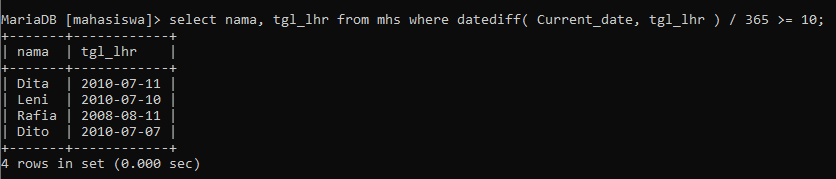 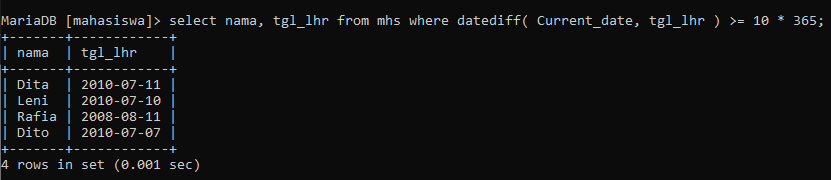 Praktikum Mandiri 7
Latihan :
Tampilkan data mahasiswa yang Fakultasnya Ilmu Komputer?
Hitung jumlah mahasiswa Fasilkom?
Ada berapa Fakultas di udinus dan berapa jumlah mahasiswanya per Fakultas?
Ada berapa Progdi di Fak. Ilmu Komputer dan berapa jumlah mahasiswanya per Progdi?
Berikan Diskon/potongan Sumbangan Fakultas (A=10%,B=20%,C=30%)
Selesai